「指導と評価の一体化」のための
学習評価について
中学校 保健体育
～　平成２９年告示　学習指導要領に基づく学習評価について　～
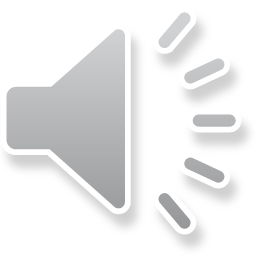 福岡県教育委員会
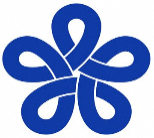 [Speaker Notes: 只今から，「『指導と評価の一体化』のための学習評価～平成２９年告示　学習指導要領に基づく学習評価について」「中学校　保健体育」の説明を始めます。
　なお，本説明は、国立教育政策研究所の「『指導と評価の一体化』のための学習評価に関する参考資料」をもとに作成しています。
　スライド右上に，該当ページを示していますので，参考資料をお持ちの方は、必要に応じてラインを引くなどしながらお聞きください。
　それでは，説明を始めます。]
「指導と評価の一体化」のための
学習評価について
中学校　保健体育
Ⅰ　「内容のまとまりごとの評価規準」について

　Ⅱ　単元ごとの学習評価について

　Ⅲ　学習評価に関する事例について
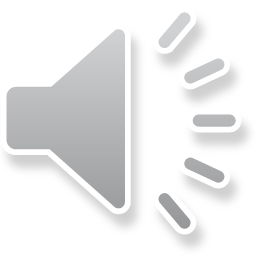 [Speaker Notes: 説明の内容は、スクリーンに示しております３点です。
　はじめに、Ⅰ　内容のまとまりごとの評価規準について説明します。]
Ⅰ　「内容のまとまりごとの評価規準」について
P27
中学校保健体育科の「内容のまとまり」
〔体育分野　第１学年及び第２学年〕
　Ａ 体つくり運動　　　Ｂ 器械運動　　　Ｃ 陸上競技　　　Ｄ 水泳　　　Ｅ 球技
　Ｆ 武道　　　Ｇ ダンス
　Ｈ 体育理論　（１） 運動やスポーツの多様性
　　　　　　　　　  （２） 運動やスポーツの意義や効果と学び方や安全な行い方

〔体育分野　第３学年〕
　Ａ 体つくり運動　　　Ｂ 器械運動　　　Ｃ 陸上競技　　　Ｄ 水泳　　　Ｅ 球技
　Ｆ 武道　　　Ｇ ダンス
　Ｈ 体育理論　（１） 文化としてのスポーツの意義

〔保健分野〕
　（１）　健康な生活と疾病の予防
　（２）　心身の機能の発達と心の健康
　（３）　傷害の防止
　（４）　健康と環境
２０の「内容のまとまり」
がある
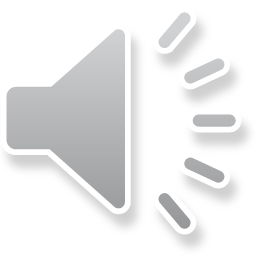 [Speaker Notes: まず，「内容のまとまり」についてです。
　中学校保健体育科の「内容のまとまり」とは，「体育分野」第１学年及び第２学年の８つの領域，第３学年の８つの領域，保健分野の４つの内容のことを言い，合わせて２０あります。]
Ⅰ　「内容のまとまりごとの評価規準」について
P28‐38
「内容のまとまりごとの評価規準」作成の手順
①　「内容のまとまり」と「評価の観点」との関係を
　確認する。
②　【観点ごとのポイント】を踏まえ，「内容のまとま
　りごとの評価規準」を作成する。
「内容のまとまりごとの評価規準（例）」
　　→巻末資料Ｐ１０５ページ以降に記載
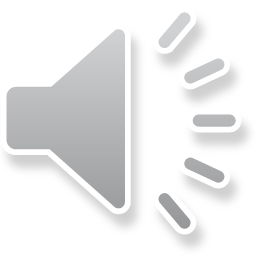 [Speaker Notes: 次に，「内容のまとまりごとの評価規準」作成の手順についてです。
　作成にあたっては、まず、学習指導要領に示された学年、分野の目標を踏まえて、「評価の観点及びその趣旨」が作成されていることを理解する必要があります。その上で「内容のまとまり」と「評価の観点」の関係を確認し、【観点ごとのポイント】を踏まえ、「内容のまとまりごとの評価規準」を作成します。　
【観点ごとのポイント】は、体育分野については31ページ、保健分野については36ページに記載されていますのでご覧になってください。
　また、巻末資料105ページ以降に「内容のまとまりごとの評価規準（例)」が具体的に示されていますので，ご参照ください。]
Ⅱ　単元ごとの学習評価について
Ｐ41
単元の目標及び評価規準の関係性について（イメージ図）
学習指導要領
第１編 第２章 １（１）を参照
「内容のまとまりごとの評価規準」
学習指導要領解説を参考に，各学校において授業で育成を目指す資質・能力を明確化
「内容のまとまりごとの評価規準」の考え方等を踏まえて作成
単元の目標
第３編 第１章 ２を参照
単元の評価規準
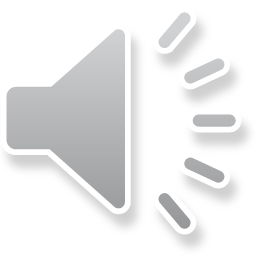 [Speaker Notes: 次に，Ⅱ　単元ごとの学習評価について説明します。
　単元ごとの学習評価については，スクリーンのイメージ図のとおり，学習指導要領の目標や内容，「内容のまとまりごとの評価規準」の考え方等を踏まえ，各学校において授業で育成を目指す資質・能力を明確化して作成していきます。　当然，生徒の実態，前単元までの学習状況等を踏まえて作成することとなります。]
Ⅱ　単元ごとの学習評価について
「単元の評価規準」作成について【体育分野】
Ｐ43
【手順１】　全ての「単元の評価規準」を作成する。
【第１学年及び第２学年「Ｅ　球技」（ゴール型）の例】
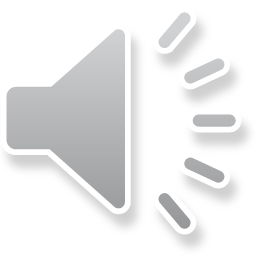 [Speaker Notes: では，体育分野の「単元の評価規準」作成について説明します。
各単元の評価規準作成にあたっては，カリキュラム・マネジメント充実の視点から，まず，第1学年及び第2学年，第3学年の「内容のまとまり」ごとに，例示の文末を変えるなどして，すべての「単元の評価規準」の作成をします。]
Ⅱ　単元ごとの学習評価について
「単元の評価規準」作成について【体育分野】
Ｐ44
選択
【手順２】「単元の評価規準」を作成する。
【第１学年「Ｅ　球技」（ゴール型）の例】
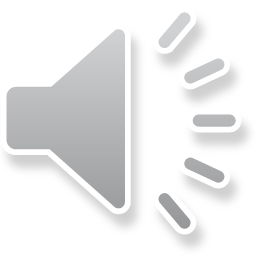 [Speaker Notes: 次に，「内容のまとまり」ごとに，育成する資質・能力のバランスを検討した上で指導事項を配置し，それに対応した評価規準を，全ての「単元の評価規準」から選択するなどして設定していきます。具体的には，４４ページを参照下さい。]
Ⅱ　単元ごとの学習評価について
「単元の評価規準」作成における【観点ごとのポイント】【体育分野】
Ｐ44‐45
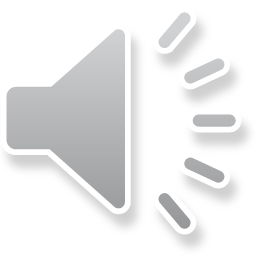 [Speaker Notes: 「単元の評価規準」を作成する際の観点ごとのポイントはスクリーンのとおりです。「主体的に学習に取り組む態度」においては，意思や意欲を育てる情意面の例示に対しては「～しようとしている」，健康・安全に関する例示に対しては，意欲を持つことにとどまらず実践することが求められているものであることから，「～に留意している」「～を確保している」とします。]
Ⅱ　単元ごとの学習評価について
効果的に観点別学習状況の評価を進める上での留意点【体育分野】
Ｐ45‐46
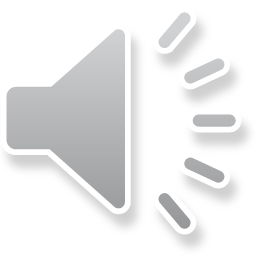 [Speaker Notes: また，効果的に観点別学習状況の評価を進めるに当たっては，スクリーンの事項等について十分留意することが必要です。「知識」については，具体的な知識と汎用的な知識を関連させて，各領域の特性や魅力，運動やスポーツの価値等を理解することにつなげること。「技能」については，運動種目などの固有の技能や動きなどを身につけさせるとともに，各領域の特性や魅力に応じた楽しさや喜びを味わうことができるようにすること。「思考・判断・表現」については，「伝える」まで一連の具体的な指導内容を示したものと，思考力，判断力に重点を当てたものが示されていること。表現力とは，運動の技能に関わる身体表現や表現運動系及びダンス領域における表現とは異なり，思考し判断したことを他者に言葉や文章及び動作などで表現することであること。「主体的に学習に取り組む態度」については，各領域において愛好的態度及び健康・安全は共通の指導事項とし，公正，協力，責任，参画，共生の中から，各領域で取り上げることが効果的かつ具体的な指導事項を重点化して示されていることなどです。]
Ⅱ　単元ごとの学習評価について
各観点の指導場面と評価機会の関係【体育分野】
Ｐ46‐47
「技能」及び「主体的に学習に取り組む態度」
指導後に，一定の学習期間及び評価期間を設ける
「知識」及び「思考・判断・表現」
学習カード等の記述
生徒の発言等の観察評価
妥当性・信頼性
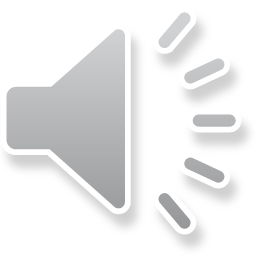 [Speaker Notes: また，指導改善を進めるに当たっては、単元などのまとまりを見通した学びの重要性や，指導内容のつながりと評価の場面設定との関係などについて十分検討する必要があります。
例えば，「技能」及び「主体的に学習に取り組む態度」における評価は，技能の獲得，態度の育成等に一定の学習期間が必要となることから，指導後に一定の学習期間及び評価期間を設けることが大切です。「知識」及び「思考・判断・表現」における評価は，学習カード等に記述された内容と併せて，生徒の発言等の観察評価などを加味するなど評価の妥当性，信頼性等を高めることが必要です。]
Ⅱ　単元ごとの学習評価について
「単元の評価規準」作成について【保健分野】
Ｐ47
【中学校保健分野の単元設定例】
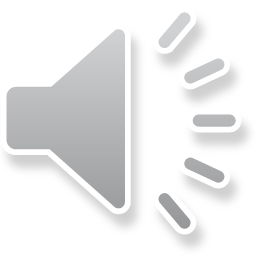 [Speaker Notes: 次に，保健分野について説明します。
まず，単元とは，一定の目標や主題を中心として組織された学習内容の有機的な一まとまりのことです。保健分野では「内容のまとまり」をそのまま単元として捉える場合と，「内容のまとまり」をいくつかの単元に分けて単元設定する場合があります。]
Ⅱ　単元ごとの学習評価について
「内容のまとまりごとの評価規準」，「単元の評価規準」の関係性【保健分野】
Ｐ48
保健分野
学習指導要領
「２ 内容」
解説
「例示」等
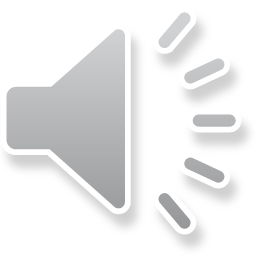 [Speaker Notes: 学習指導要領と「内容のまとまりごとの評価規準」，解説と「単元の評価規準」との関係性については，スクリーンのとおりです。]
Ⅱ　単元ごとの学習評価について
「単元の評価規準」作成をする際のポイント【保健分野】
Ｐ48‐49
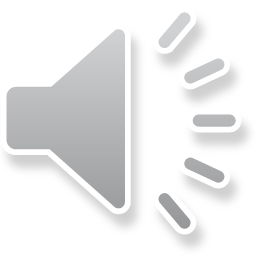 [Speaker Notes: 「単元の評価規準」を作成する際は，生徒の実態等を考慮しつつ，「内容のまとまりごとの評価規準」を踏まえ作成します。
保健の技能においては，その行い方（対処の仕方）について知識の習得と併せて指導することが大切であるため，原則や概念に関する知識に加えて，該当する技能についての行い方（対処の仕方）に関する知識も評価に加筆することになります。]
Ⅲ　学習評価に関する事例について
Ｐ51‐53
【事例の特徴】
○　単元に応じた評価規準の設定から評価の総括までとともに，
　     生徒の学習改善及び教師の指導改善までの一連の流れ
○　観点別の学習状況について評価する時期や場面の精選
○　評価方法の工夫
事例１　体育分野　指導と評価の計画から評価の総括まで
　事例２　体育分野　「知識・技能」の評価
　事例３　体育分野　「思考・判断・表現」の評価
　事例４　体育分野　「主体的に学習に取り組む態度」の評価　
　事例５　保健分野　指導と評価の計画から評価の総括まで
　事例６　保健分野　「知識・技能」の評価
　事例７　保健分野　「思考・判断・表現」の評価
　事例８　保健分野　「主体的に学習に取り組む態度」の評価
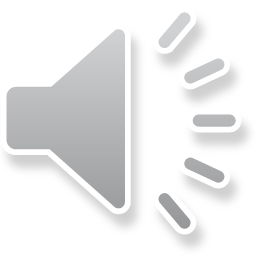 [Speaker Notes: 次に，Ⅲ　学習評価に関する事例について説明します。
本参考資料では，平成29年改訂学習指導要領の趣旨・内容に資する評価の事例を示すことができるように，原則として３つの方針を踏まえたものになっています。
そして，以下の8つの事例が掲載されています。
ここでは８つの事例の中から特に留意していただきたい４つの事例について紹介します。]
Ⅲ　学習評価に関する事例について
Ｐ54‐61
事例１　体育分野　指導と評価の計画から評価の総括まで
単元名　「球技：ゴール型（サッカー）」（第１学年）
「単元の評価規準」の作成及び
指導と評価の計画の作成
年間指導計画の例（第１学年及び第２学年抜粋）
①年間指導計画への位置付け


②指導事項を配置


③内容のまとまりにおける全て　
　の「単元の評価規準」の設定


④「単元の評価規準」の設定


⑤具体的な指導内容の明確化


⑥指導と評価の計画作成
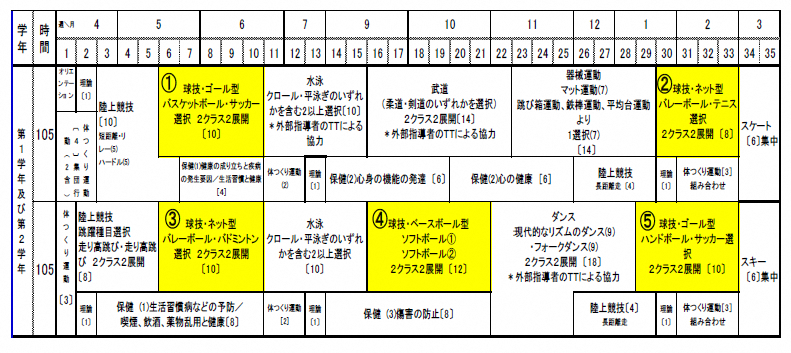 ※「アからウまでを全ての生徒に履修させること」を踏まえて配列
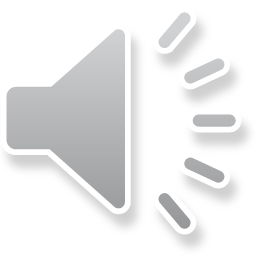 [Speaker Notes: まず、事例１について説明します。
本事例では，体育分野における指導と評価の全体像を示しています。
「単元の評価規準」の作成及び指導と評価の計画の作成については、①から⑥の手順で行います。まず、手順①では、内容の取扱いを踏まえ、年間指導計画に各単元を位置づけます。本事例では，「アからウまでを全ての生徒に履修させる」ことを踏まえて、第１学年でゴール型，ネット型，第２学年でネット型，ベースボール型，ゴール型を取り上げています。]
Ⅲ　学習評価に関する事例について
Ｐ54‐61
事例１　体育分野　指導と評価の計画から評価の総括まで
単元名　「球技：ゴール型（サッカー）」（第１学年）
学習指導要領解説の記載等から，具体的な指導内容を明確にする。
【具体的な指導内容と単元の評価規準】
「単元の評価規準」の作成及び
指導と評価の計画の作成
①年間指導計画への位置付け


②指導事項を配置


③内容のまとまりにおける全て　
　の「単元の評価規準」の設定


④「単元の評価規準」の設定


⑤具体的な指導内容の明確化


⑥指導と評価の計画作成
①提示された動きのポイントやつまずきの事例を参考に，仲間の課題や出来栄えを伝えている。
①球技には，集団対集団，個人対個人で攻防を展開し，勝敗を競う楽しさや喜びを味わえる特性があることについて，言ったり書き出したりしている。
①練習の補助をしたり仲間に助言したりして，仲間の学習を援助しようとしている。
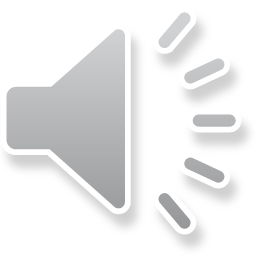 [Speaker Notes: 手順②から④については、スライド６で示したとおりです。
手順⑤では、当該単元における具体的な指導内容の明確化を図ります。
単元の目標の実現には，具体的な指導を充実した上で，単元の評価規準により評価を行うことが重要です。
そのため，学習指導要領解説の記載等から，生徒の学習状況を実現するための具体的な指導内容を明確にします。]
Ⅲ　学習評価に関する事例について
Ｐ54‐61
事例１　体育分野　指導と評価の計画から評価の総括まで
単元名　「球技：ゴール型（サッカー）」（第１学年）
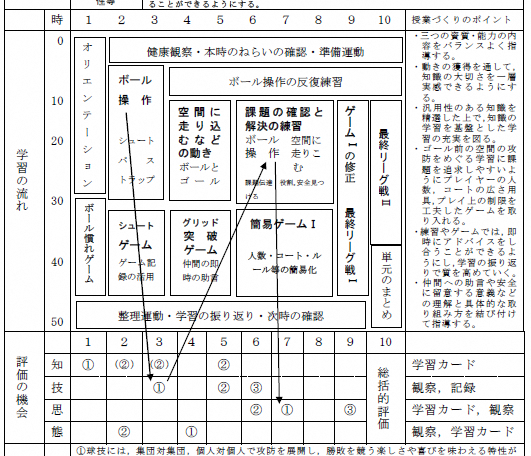 「単元の評価規準」の作成及び
指導と評価の計画の作成
①年間指導計画への位置付け


②指導事項を配置


③内容のまとまりにおける全て　
　の「単元の評価規準」の設定


④「単元の評価規準」の設定


⑤具体的な指導内容の明確化


⑥指導と評価の計画作成
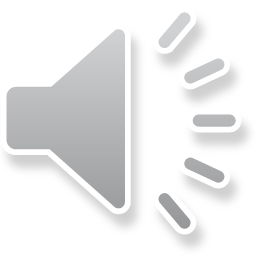 [Speaker Notes: 手順⑥では、指導場面や評価機会が関連付けられた指導と評価の計画を作成します。矢印で示すように，シュートであれば，２時間目に技術的なポイントの学習機会を設け，練習場面を設定した上で３時間目に「技能①」の評価を行います。さらに発見した課題について，７時間目に課題解決の時間を設け，知識や技能を活用して「思考力，判断力，表現力等」の学習や評価につなげることができるよう，各指導内容間の関連を図る工夫をしています。]
Ⅲ　学習評価に関する事例について
事例２　体育分野　「知識・技能」の評価
Ｐ62‐69
単元名　「器械運動（マット運動）」（第１学年）
器械運動（マット運動）における具体的な指導事項及び「知識・技能」の評価
【知識】
　　「運動の特性や成り立ち」，「技術（技）の名称や行い方」，
　　「その運動に関連して高まる体力」，「発表会のねらいや行い方」
　　　　　　　　　　　　　　　　　　　　　　　などを指導し評価する。
 【技能】
　個に応じた学習可能な学習課題を提示
　　　　　　　　「基本的な技を滑らかに行うこと」
　　　　　　　　「条件を変えて行うこと」
　　　　　　　　「発展させて行うこと」　
　　　　　　　　の技の難易度とその出来映えといった視点から評価
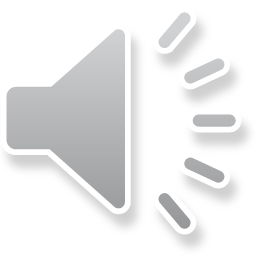 [Speaker Notes: 次に，事例２について説明します。
本事例では，「知識」「技能」それぞれの指導と評価を充実させ，学習状況を生徒に適切にフィードバックする例を取り上げています。
まず，器械運動における具体的な指導事項及び「知識・技能」の評価についてです。
器械運動の「知識」では，「運動の特性や成り立ち」，「技術（技）の名称や行い方」，「その運動に関連して高まる体力」，「発表会のねらいや行い方」などを指導し評価することが求められます。「技能」では，体の柔らかさ，力強さ，巧みさなどの生徒の体力や技能の程度の違いを踏まえ，個に応じた学習可能な学習課題を提示し，「基本的な技を滑らかに行うこと，条件を変えて行うこと，発展させて行うこと」などの技の難易度とその出来映えといった視点から評価することが求められています。]
Ⅲ　学習評価に関する事例について
事例２　体育分野　「知識・技能」の評価
Ｐ62‐69
単元名　「器械運動（マット運動）」（第１学年）
知識①の実態状況を判断する目安と具体例
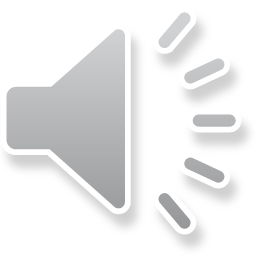 [Speaker Notes: 本事例では，知識の評価で活用する実現状況を判断する目安と具体例を作成し，それを踏まえて知識の評価を行っています。これは，「十分満足できる」状況（Ａ）と判断される生徒，「おおむね満足できる」状況（Ｂ）と判断される生徒，「努力を要する」状況（Ｃ）と判断される生徒についての実現状況と，その段階の特徴となる判断の目安及び具体例から作成されています。]
Ⅲ　学習評価に関する事例について
事例２　体育分野　「知識・技能」の評価
Ｐ62‐69
単元名　「器械運動（マット運動）」（第１学年）
技能　接転技群の実態状況を判断する目安と具体例
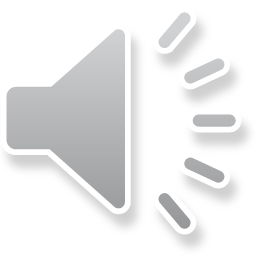 ※「努力を要する」状況（Ｃ）と判断される生徒への手立ての作成
[Speaker Notes: 同様に，「技能」でも、それぞれの技をより良く行うことができたか効果的に評価するために，接転技群の実現状況を判断する目安と具体例を作成し，それを踏まえた評価を行っています。また，「努力を要する」状況（Ｃ）と判断される生徒への手立ても併せて事前に作成することが大切です。]
Ⅲ　学習評価に関する事例について
事例４　体育分野　「主体的に学習に取り組む態度」の評価
単元名　「ダンス（創作ダンス）」（第３学年）
Ｐ76‐81
ダンスにおける「学びに向かう力，人間性等」
愛好的態度，協力，参画，共生，健康・安全などが重点化
指導内容と指導の充実に向けた進め方
①指導内容，学習指導要領解説,キーワードと想定される姿の確認　

  ②ダンスにおける全ての「単元の評価規準」の作成

  ③「共生」に関わる指導と評価の確認
　
  ④時案略案及び学習資料の作成
　
  ⑤「判断の目安」「想定される様相」の検討
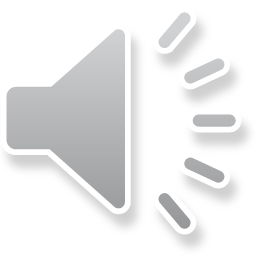 [Speaker Notes: 次に，事例4について説明します。
事例４では第３学年ダンスにおける「学びに向かう力，人間性等」の指導の充実と，「主体的に学習に取り組む態度」の学習評価について取り上げています。ダンスにおける「学びに向かう力，人間性等」では，愛好的態度，協力，参画，共生，健康・安全などが重点化して示されていますが，本事例では，配当時間数，他領域との関連等を踏まえて「共生」の指導と評価について示されています。
また、その進め方については、①から⑤の手順で進めています。ここでは、「共生」に関わる指導と評価を一体的にとらえるための工夫について④と⑤を説明します。]
Ⅲ　学習評価に関する事例について
事例４　体育分野　「主体的に学習に取り組む態度」の評価
単元名　「ダンス（創作ダンス）」（第３学年）
Ｐ76‐81
「共生」の指導事項に関わる指導と評価の展開例
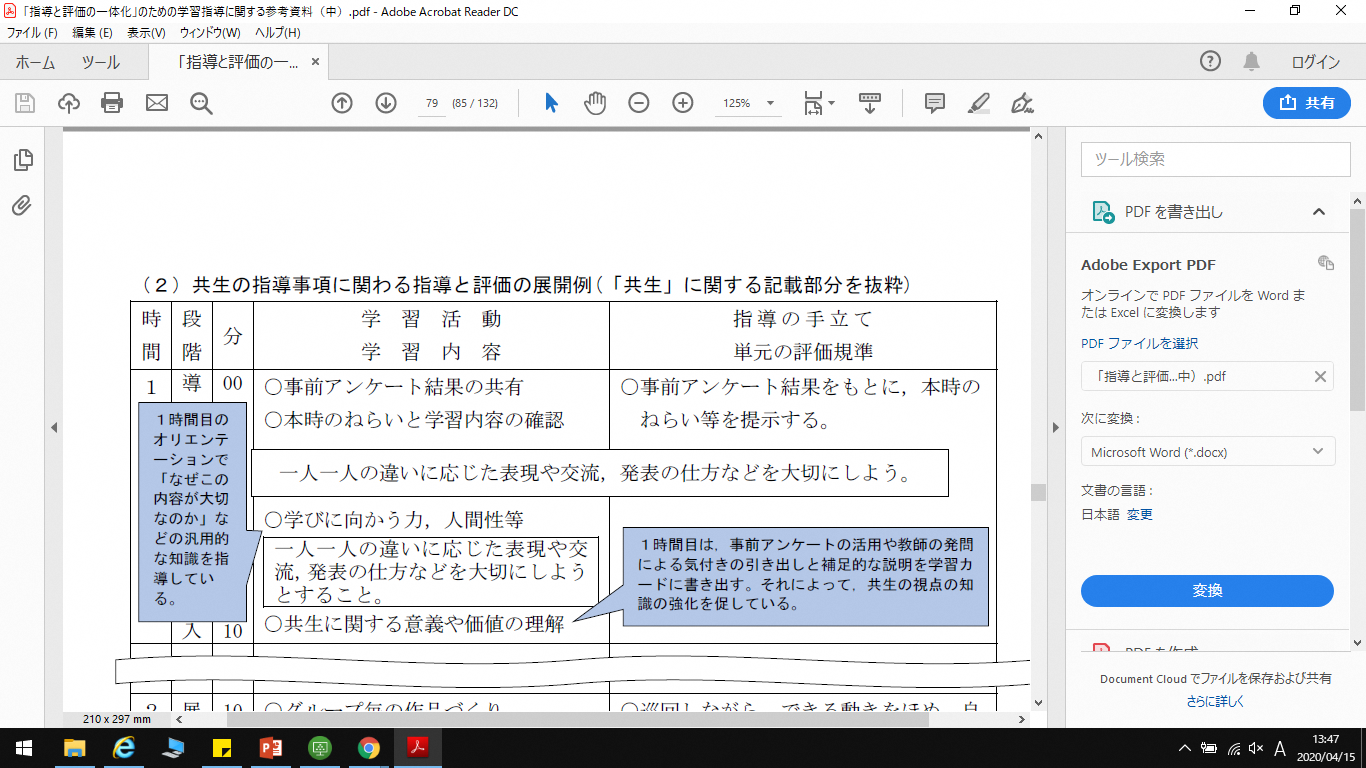 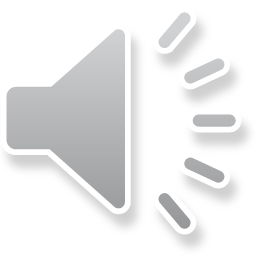 [Speaker Notes: 1時間目のオリエンテーションで「なぜこの内容が大切なのか」などの汎用的な知識を指導します。また、事前アンケートの活用や教師の発問から共生の視点の知識の強化を促します。]
Ⅲ　学習評価に関する事例について
Ｐ76‐81
事例４　体育分野　「主体的に学習に取り組む態度」の評価
単元名　「ダンス（創作ダンス）」（第３学年）
「共生」の指導事項に関わる指導と評価の展開例
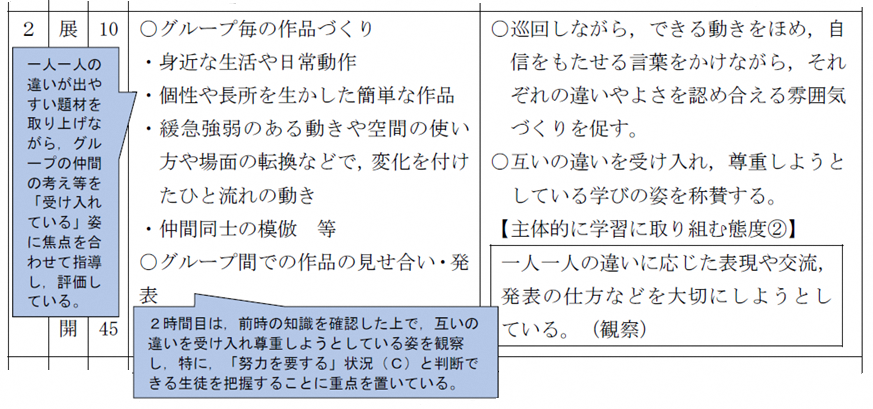 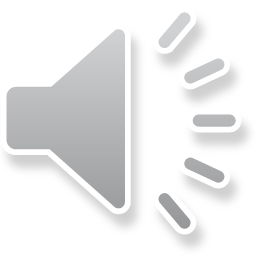 ※総括的な評価で最終確定（９時間目）
[Speaker Notes: 2時間目は、一人ひとりの違いが出やすい題材を取り上げながら、グループの仲間の考えなどを「受け入れている」姿に焦点を合わせて指導し、仮の評価をします。ここでは、「努力を要する」状況（C）と判断できる生徒を把握することに重点を置きます。その後、３～８時間目の授業の中で働きかけを行い、９時間目の総括的な評価で共生の視点の実現状況の最終確定を行います。具体的な計画については、78ページの例をご覧ください。]
Ⅲ　学習評価に関する事例について
事例７　保健分野　「思考・判断・表現」の評価
Ｐ94‐97
単元名　「生活習慣病などの予防」（第２学年）
「思考・判断・表現」の「単元の評価規準」
「課題発見」
と
「課題解決」


「課題解決」
と
「表現」
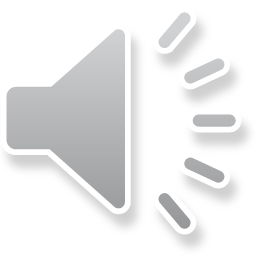 [Speaker Notes: 次に，事例７について説明します。
本事例では，保健分野の「思考・判断・表現」の評価について，習得した知識を活用し，生活習慣病を予防するための方法を考える際の、ワークシートの工夫や評価方法の工夫などについて具体例を示しています。
評価規準の内容は，本単元が４時間であることを考慮し，「課題発見」と「課題解決」，「課題解決」と「表現」を合わせ，二つの評価規準を設定しています。]
Ⅲ　学習評価に関する事例について
Ｐ94‐97
事例７　保健分野　「思考・判断・表現」の評価
単元名　「生活習慣病などの予防」（第２学年）
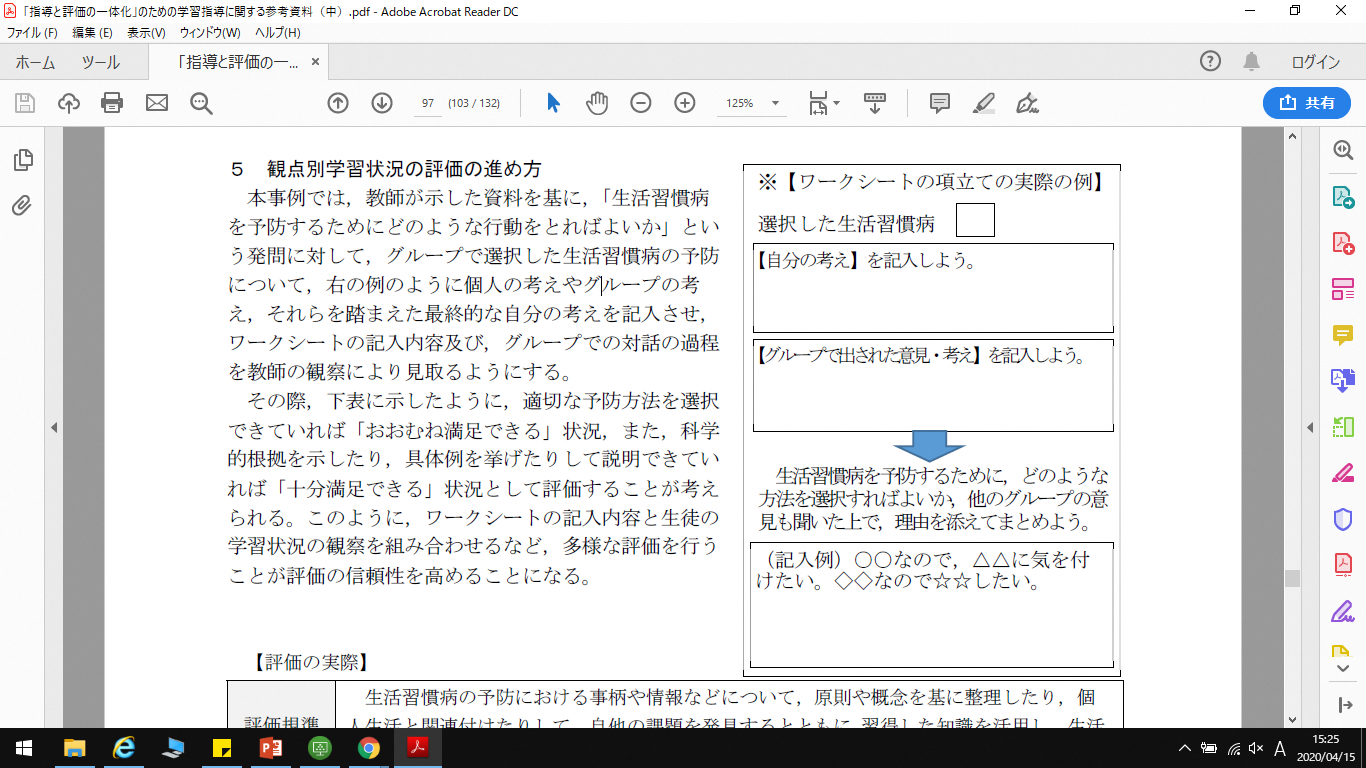 観点別学習状況の評価の進め方
発問　「生活習慣病を予防するためには
　　　　　　　　　どのような行動をとればよいか」

　　　　　ワークシートの記入内容
　　　　　グループでの対話の過程
評価方法
「思考・判断・表現」の評価の留意点
観察，ワークシート，生徒との対話，ペーパーテストなど多様な評価方法
○　観察の視点を明確にすること
　○　ワークシートに項立てを工夫すること
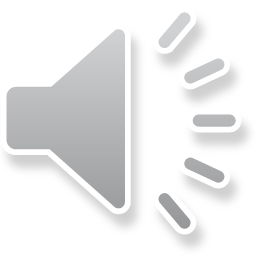 [Speaker Notes: 観点別学習状況の評価の進め方ですが、本事例では、教師の発問に対して，個人の考えやグループの考え，それらを踏まえた最終的な自分の考えを記入させ,ワークシートの記入内容及び，グループでの対話の過程を教師の観察により見取るようにしています。
授業において，多様な評価方法を工夫し，組み合わせていく必要がありますが，評価を進める上での留意点として，次の２点を挙げることができます。一つ目は，観察の視点を明確にすることです。学習課題について既習の内容や生活経験等と比べているなど観察の視点を明確にしておくことが必要です。二つ目は，ワークシートの項立てを工夫することです。生徒が考えたことを段階的に記入させるなどして,個人の思考の深まりを見取れるようにしておくことが必要です。]
「指導と評価の一体化」のための
学習評価について
中学校 保健体育
～　平成２９年告示　学習指導要領に基づく学習評価について　～
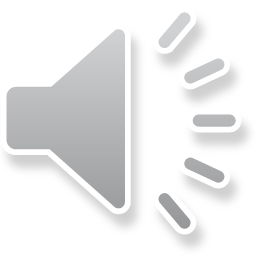 福岡県教育委員会
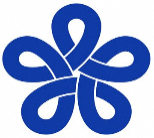 [Speaker Notes: 以上で説明を終わります。]